Chapter 4
Managing in a Global Environment
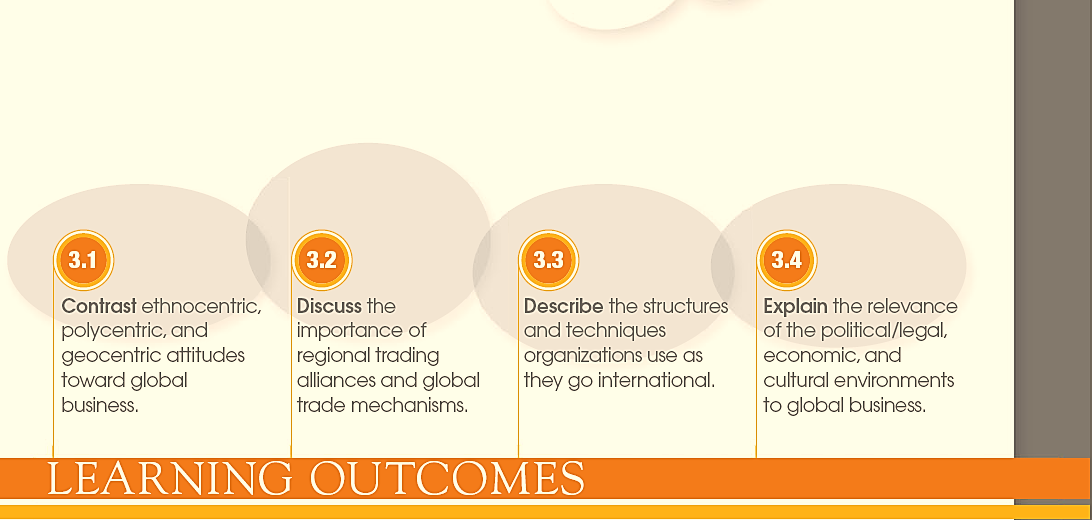 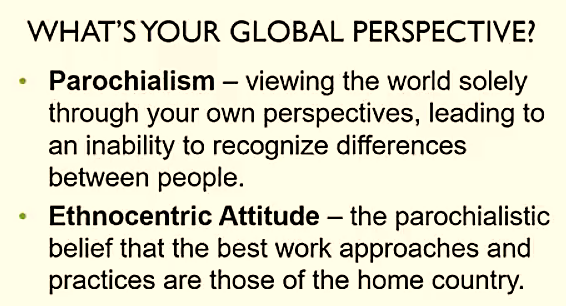 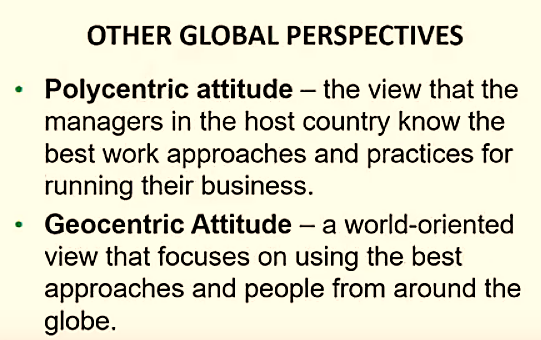 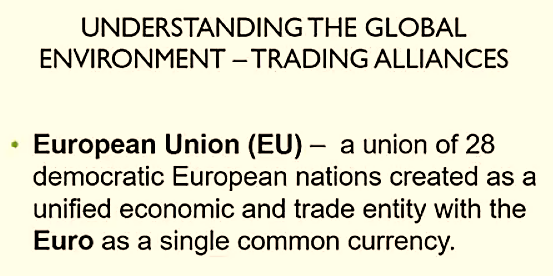 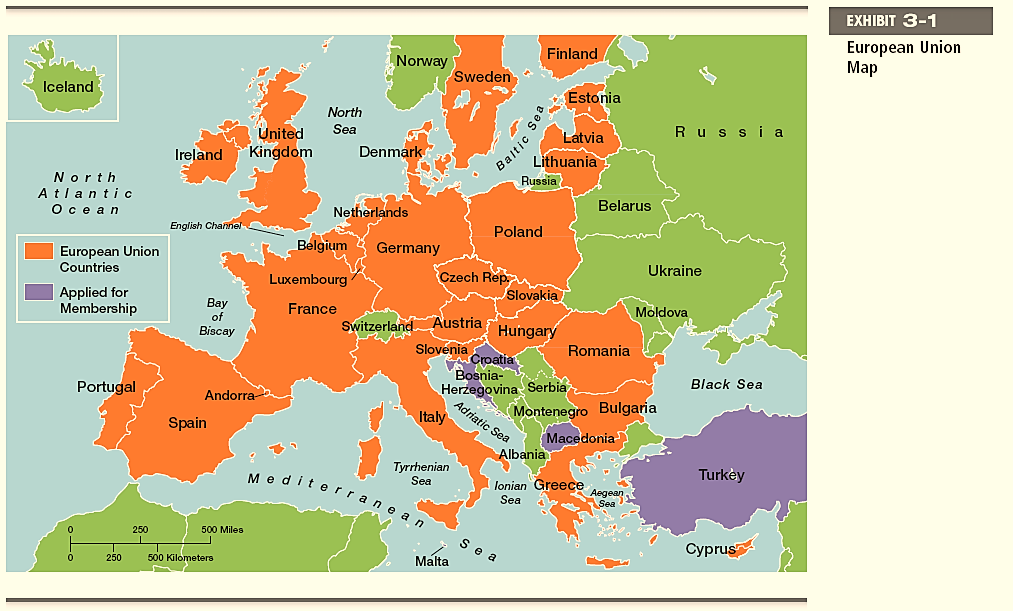 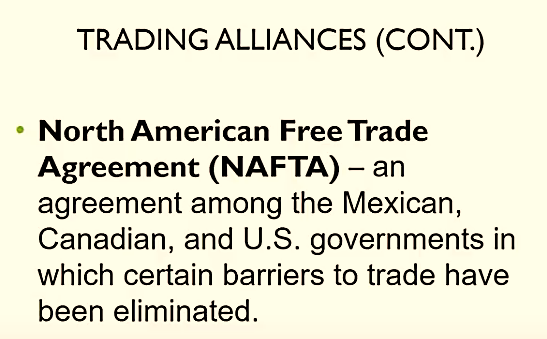 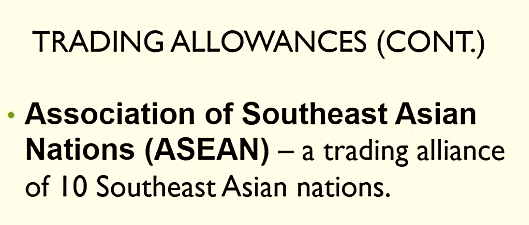 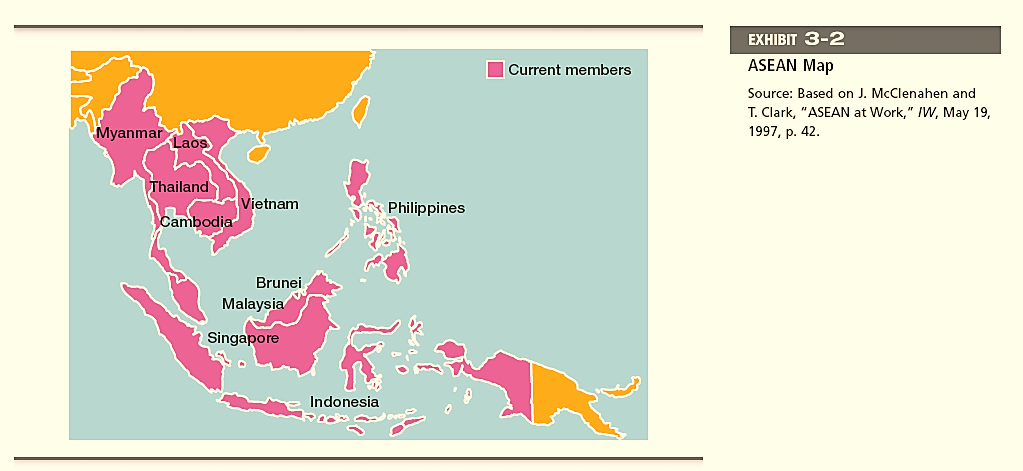 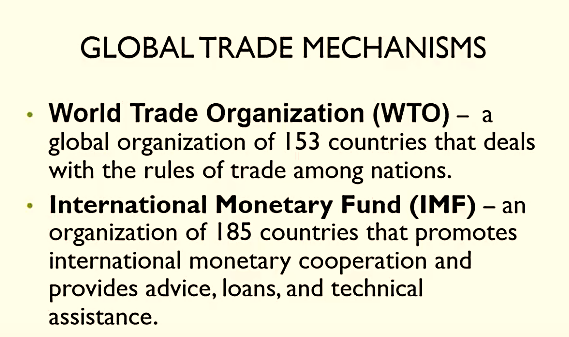 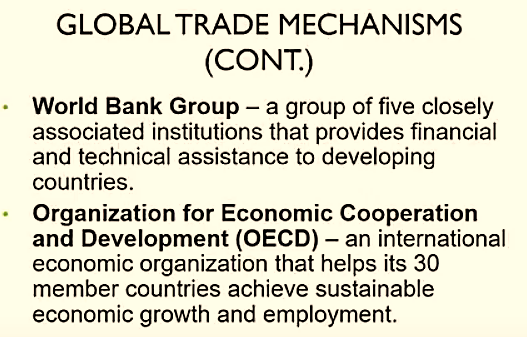 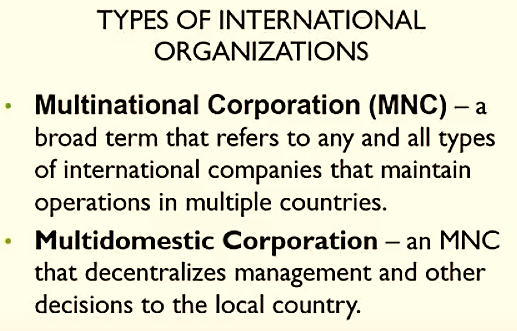 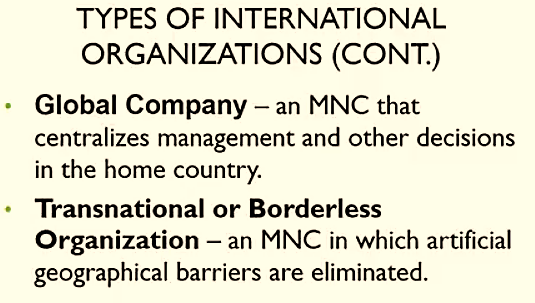 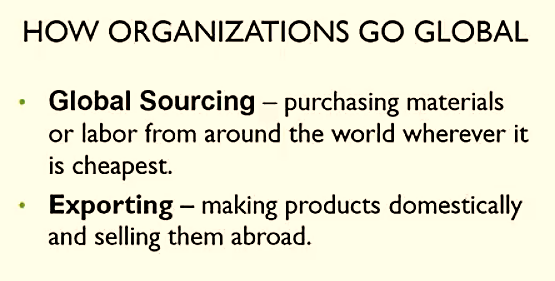 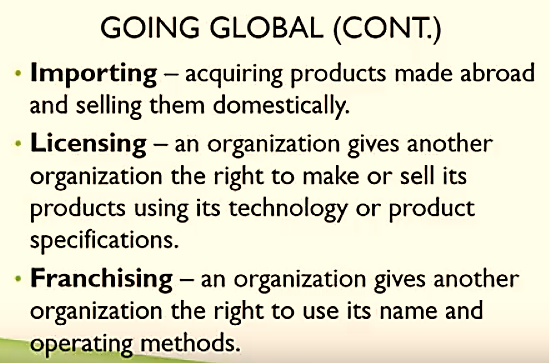 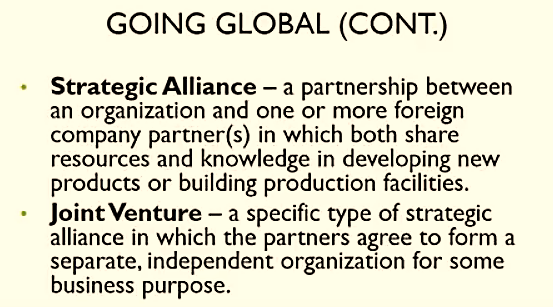 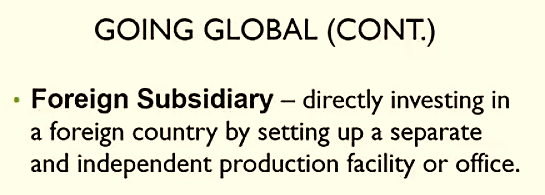 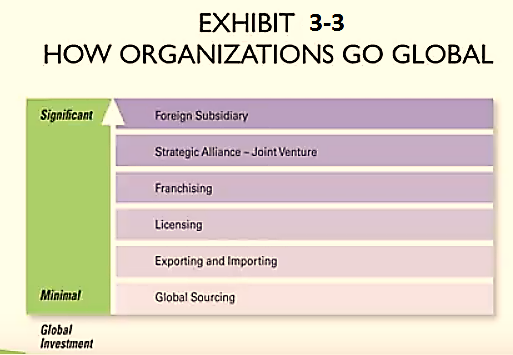 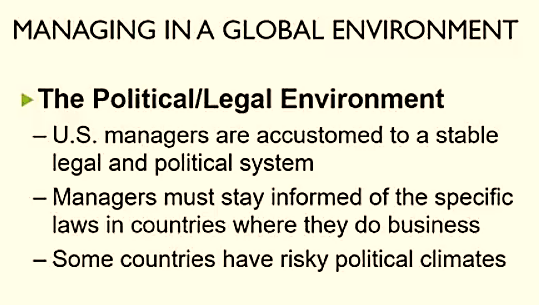 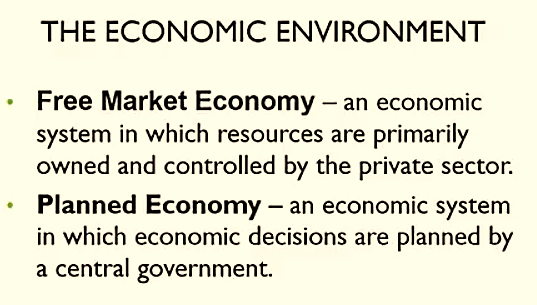 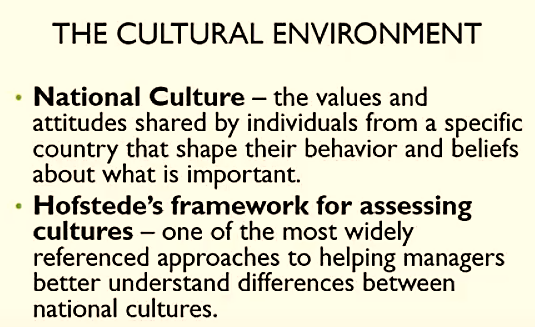 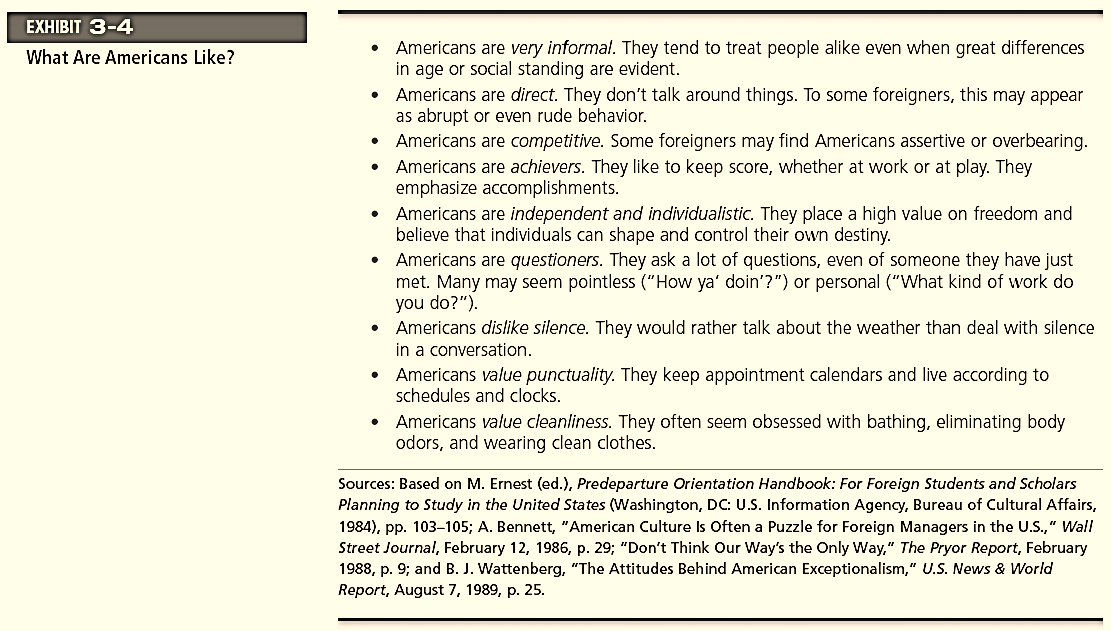 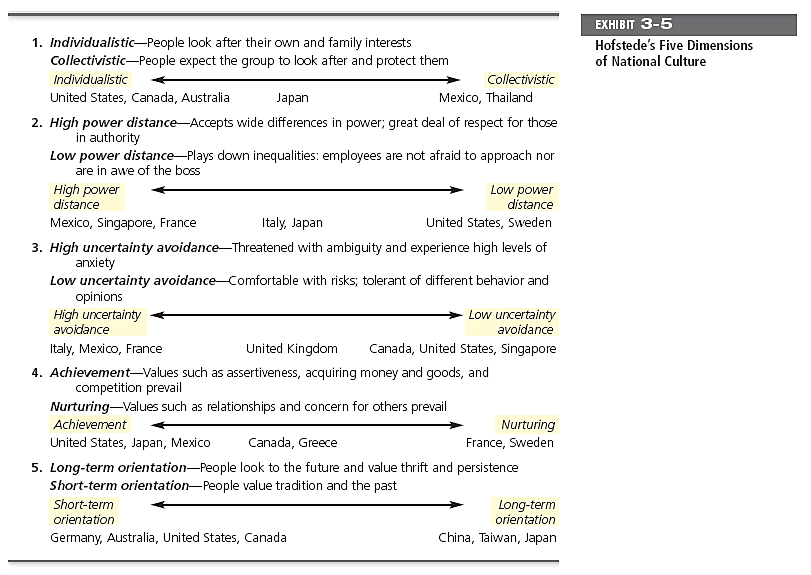 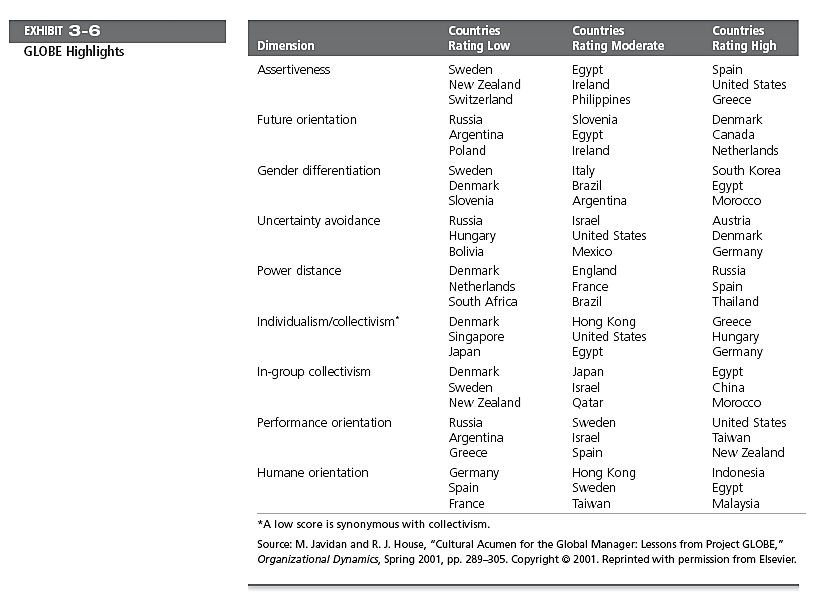 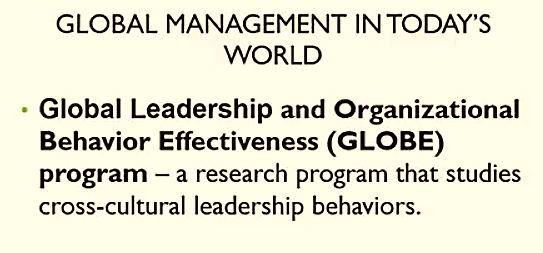 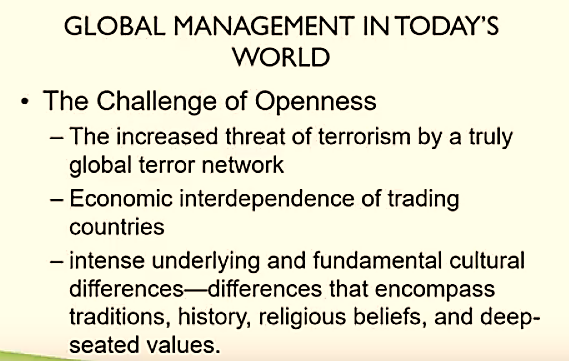 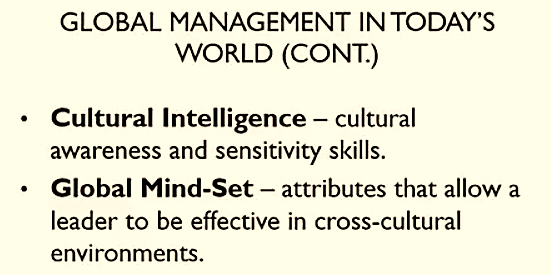 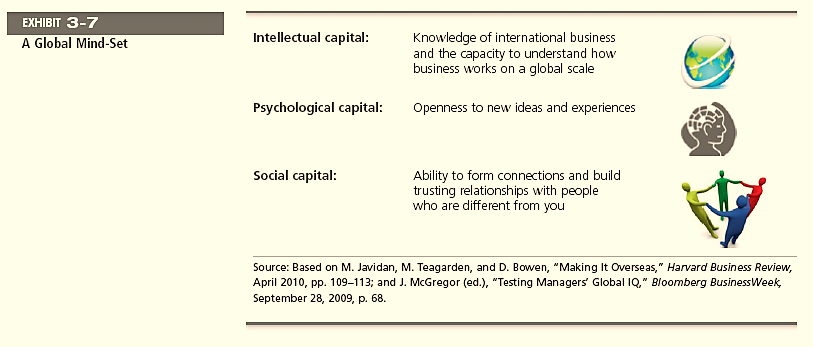 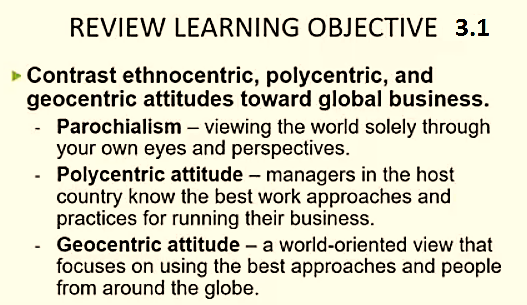 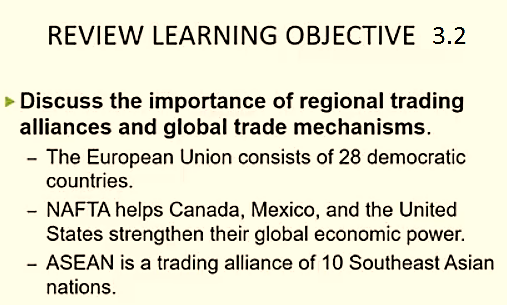 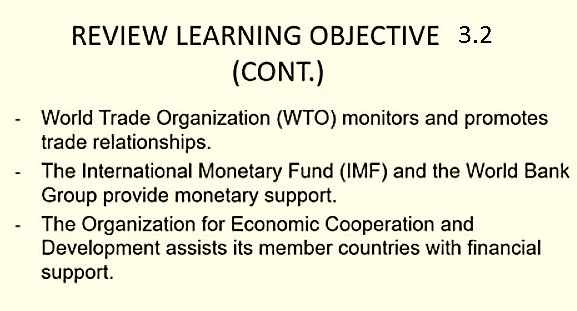 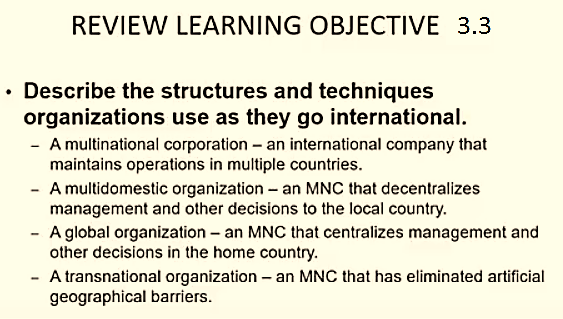 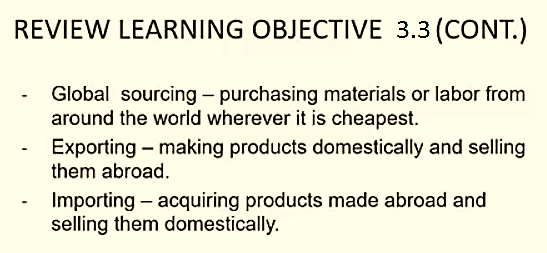 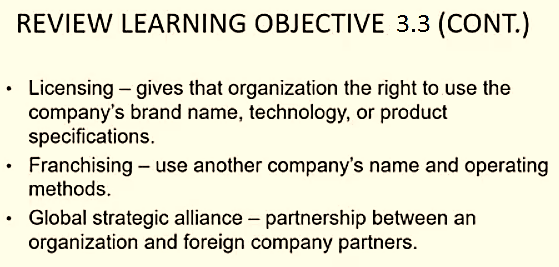 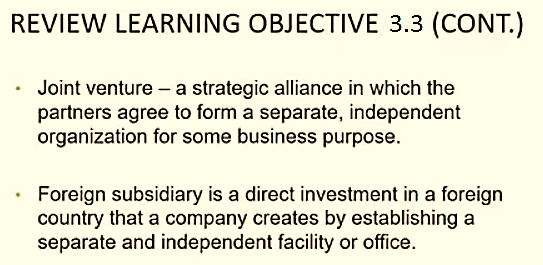 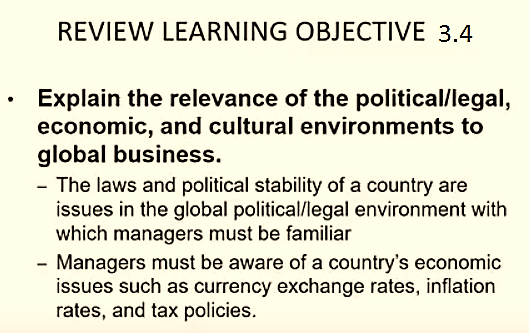 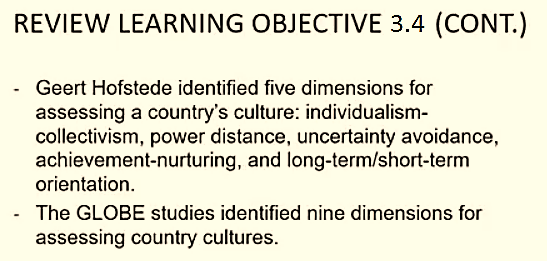 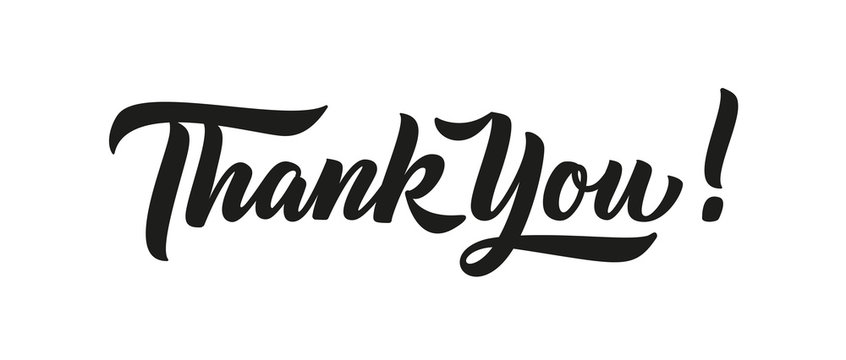 THE END